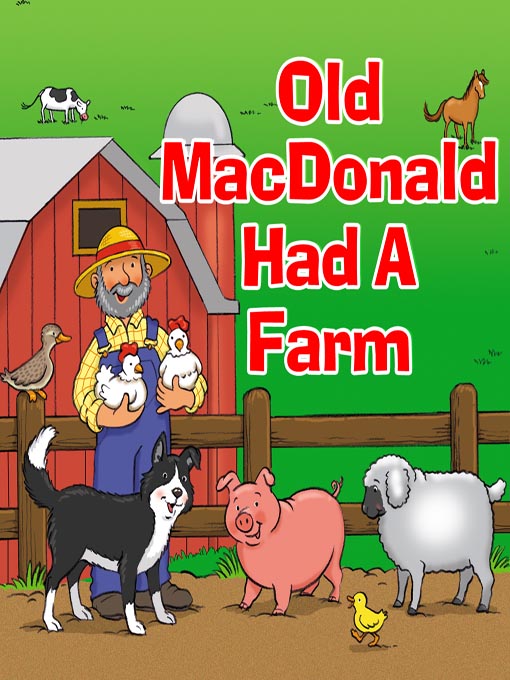 «Animals. In the country».

«Животные. В деревне».
Цель урока: 
подготовка устного монологического высказывания по теме «In the country».
Задачи:
Образовательные:
активизировать лексический материал по темам “Животные” и “В деревне”;
повторить и закрепить грамматический материал по теме «Степени сравнения прилагательных»; 
формировать общеучебные умения и навыки (умение сравнивать,  анализировать); 
тренировать  в употреблении  лексики по теме  в речи; 
подготовить к высказыванию  по предложенной теме
Развивающие: 
-развивать коммуникативные навыки сотрудничества с другими учащимися; 
-формирование умения работать в парах; 
-совершенствовать навыки говорения; воспитание доброжелательности и объективности в оценке работы товарищей и самооценки
Воспитательные: 
-укреплять чувство дружбы, товарищества;
-воспитывать уважение друг к другу, к животным, к окружающим.
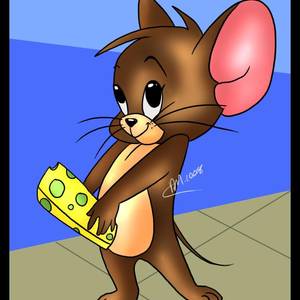 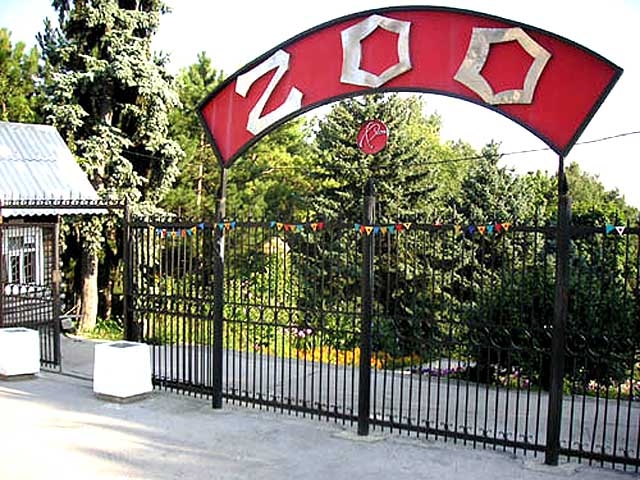 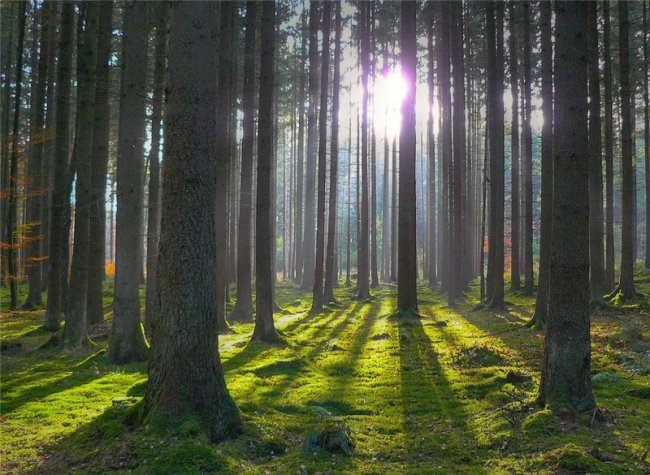 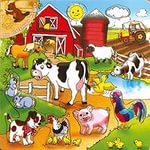 in the farm
in the zoo
in the forest
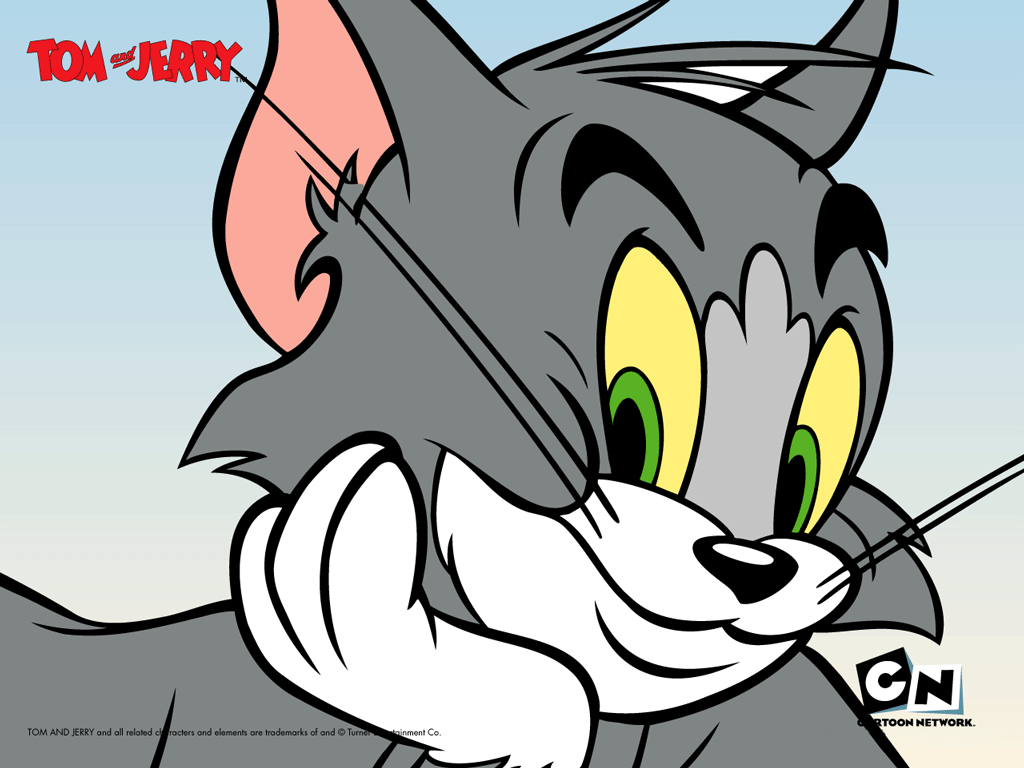 Сколько степеней сравнения имен прилагательных есть в английском языке?
Как образуется превосходная степень сравнения имен прилагательных?

Как образуется сравнительная степень сравнения?

Образуйте степени сравнения прилагательного BIG.
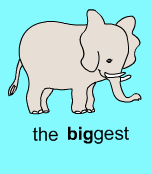 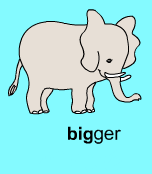 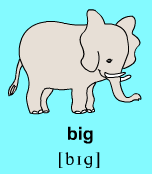 Open the brackets. Use the rules of degrees of comparison.
1. A mouse is            …                             than a cat. (small)
2. A bear is             …                               than a fox. (kind)
3. A cock is           …                                 singer in the world. (good)
4.The giraffe is             …                          in the world. (tall)
5. An elephant has        …                             ears. (big)
6. An owl is                …                             bird. (clever)
7. A tiger is                …                             than a cow. (strong)
8. Summer is              …                            season in the country. (nice)
9.     Cats are             …                               than dogs. (lazy)
10.  Houses in the country are      …          than in the city. (short)
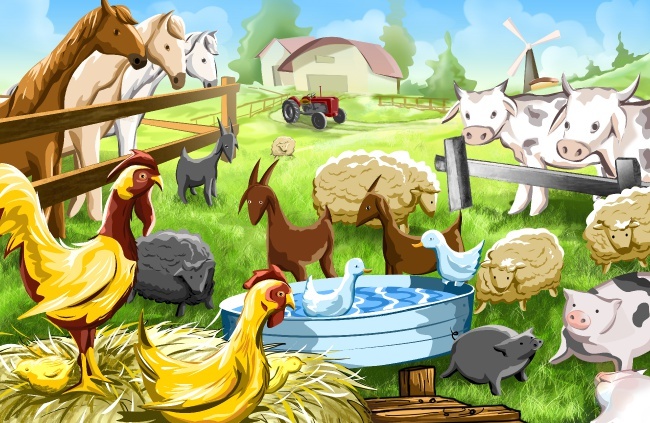 There is/There are…
Варианты предложений:

It is a_______________
It is _______________
It is ______ and______
It lives _____________
It can ______________
It likes______________
Музыкальная пауза